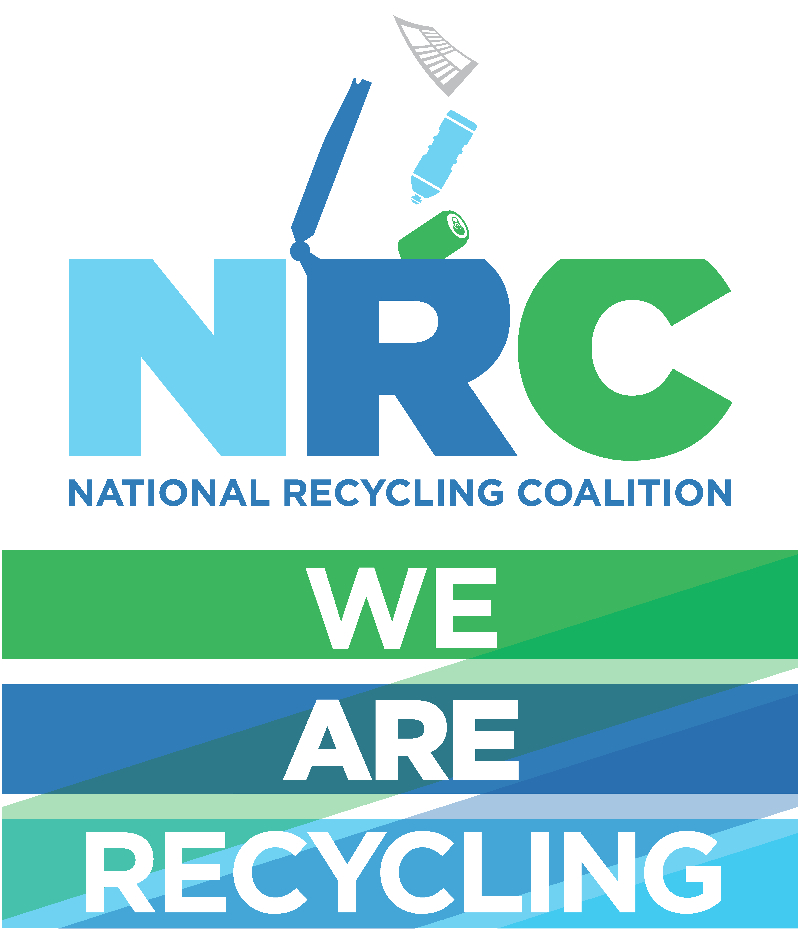 National Recycling Coalition Annual Members’ Meeting
Fiscal Year 2018 – 2019
Treasurer’s Report
Revenue Amount per Category
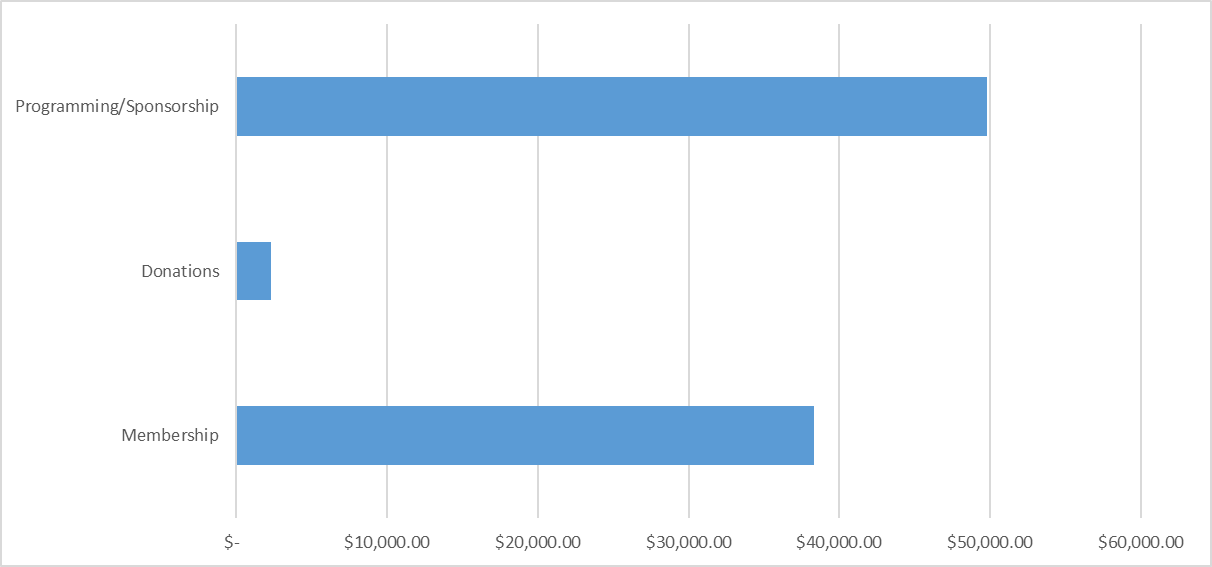 [Speaker Notes: Note Programming became NRC larges revenue generator in 2018/2019.  It was less than $20K in 2017/2018.]
Revenue Percent by Category
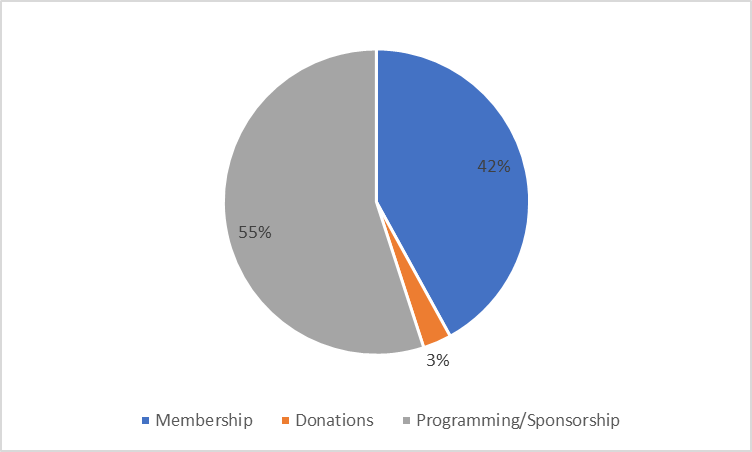 [Speaker Notes: Programming in 2018/2019 Is 55% in 2017/208 it was 17%.]
Expense Amount per Category
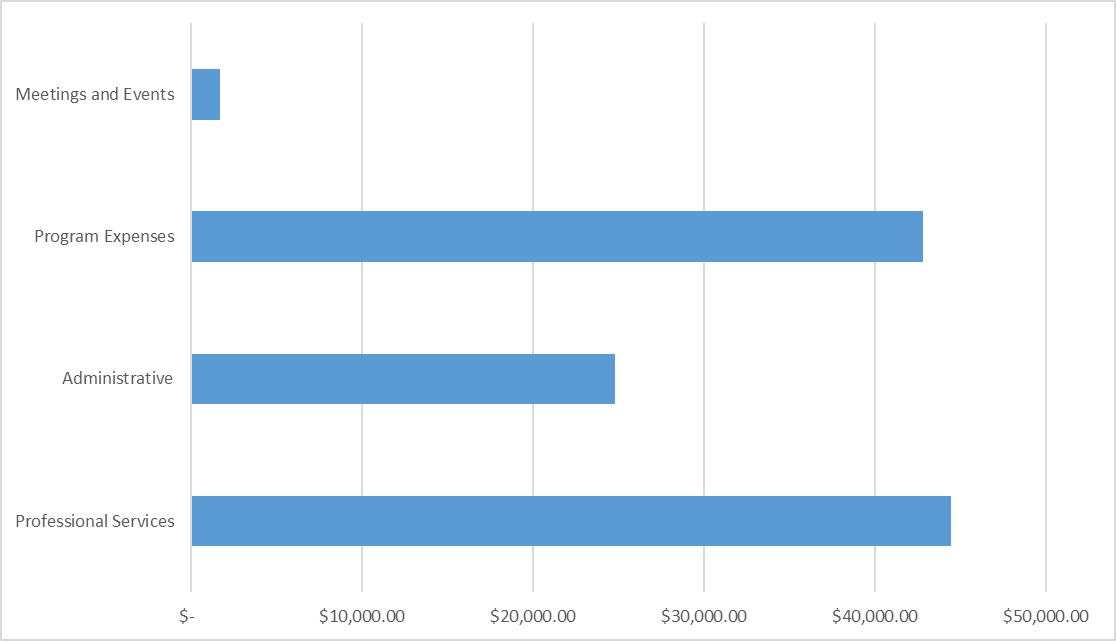 [Speaker Notes: Program expenses went up]
Expense Percent by Category
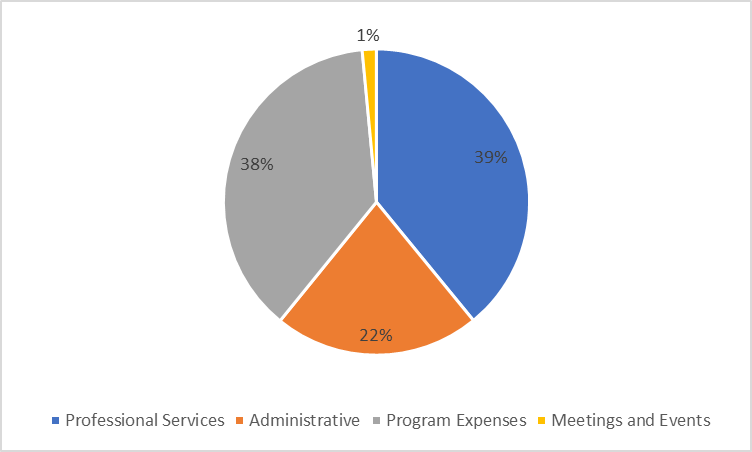 [Speaker Notes: 2017/2018 program exp were only 18%, profess services was 56 and admin 21.  Better alignment this year!]
Asset Totals EOY
[Speaker Notes: Unrestricted has declined below $50K]
Liability Totals EOY
[Speaker Notes: Liabilities increased with slow paying members]
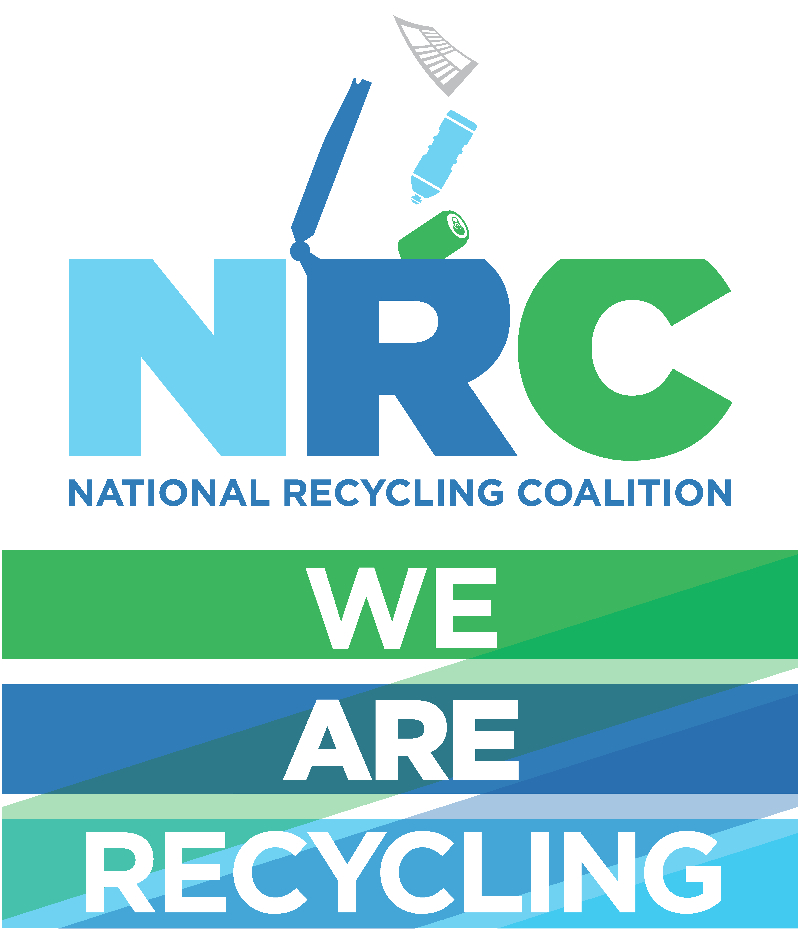 For a detailed report, go to:
http://nrcrecycles.org/board-business/
Thank you for your continuing support!Together, we are recycling.
[Speaker Notes: Overall summary  - NRC needs to raise revenue]